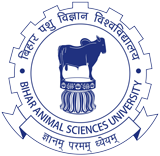 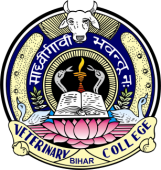 UNIT-IV
Environmental Hygiene
(Credit Hours-3+1)
Air Pollution
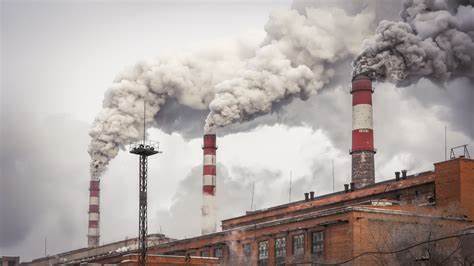 Introduction
Atmosphere: 
Gaseous envelope surrounding a celestial body (earth)
It consists of a mixture of gases (air): vital for the propagation of life processes
Atmospheric pollution: 
The presence of substances in air in concentrations sufficient to cause harmful effects on the health of animals & man, vegetation & property or to interfere with the enjoyment of life & property
Pollution: means to make (air) impure or unwholesome

(Presence of dust, smoke, fumes, mist, odour or gases (including oxides of carbon, sulphur & nitrogen) in quantities or of a duration that unreasonably alters the average (acceptable purity) condition of the atmosphere)
Pure and impure air
The composition (%) of fresh (pure) air by volume:
Composition of air                      Cont…
The composition: 
Change of season, 
Altitude & 
Solar activity

Oxygen: highly reactive (oxidation)
Exerts marked influence on various geochemical cycles
Most of the atmospheric oxygen: photosynthesis & ultraviolet radioactivity
Expired air: concentration reduced to 16.4% 
                           concentration of CO2  increased to 4.24%
                            concentration of other gases: unaltered
Sources of pollution
The pollution of outdoor air from: diverse sources
Cause of pollution is traced to one or more of human activities 
 Ex. 
       Combustion of coal & oil: pollution by SO2, CO2 & NO 
        The treatment of wastes:  release ammonia & H2S in the atmosphere
The nature of pollution in an area will, therefore, be related to the type of activities indulged in by the communities inhabiting the area
 Many natural sources: volcanoes and forest fires
Zones of atmosphere
Zones:
Homosphere: chemically uniform up to above 100-120 km the earth 
Heterosphere: above homosphere, structurally uneven 

Altitude increases: change in temperature pattern of atmosphere
On the basis of this change atmosphere has been divided into 4 distinct strata/zones:  
Trophosphere
Stratosphere
Mesophere
Thermosphere
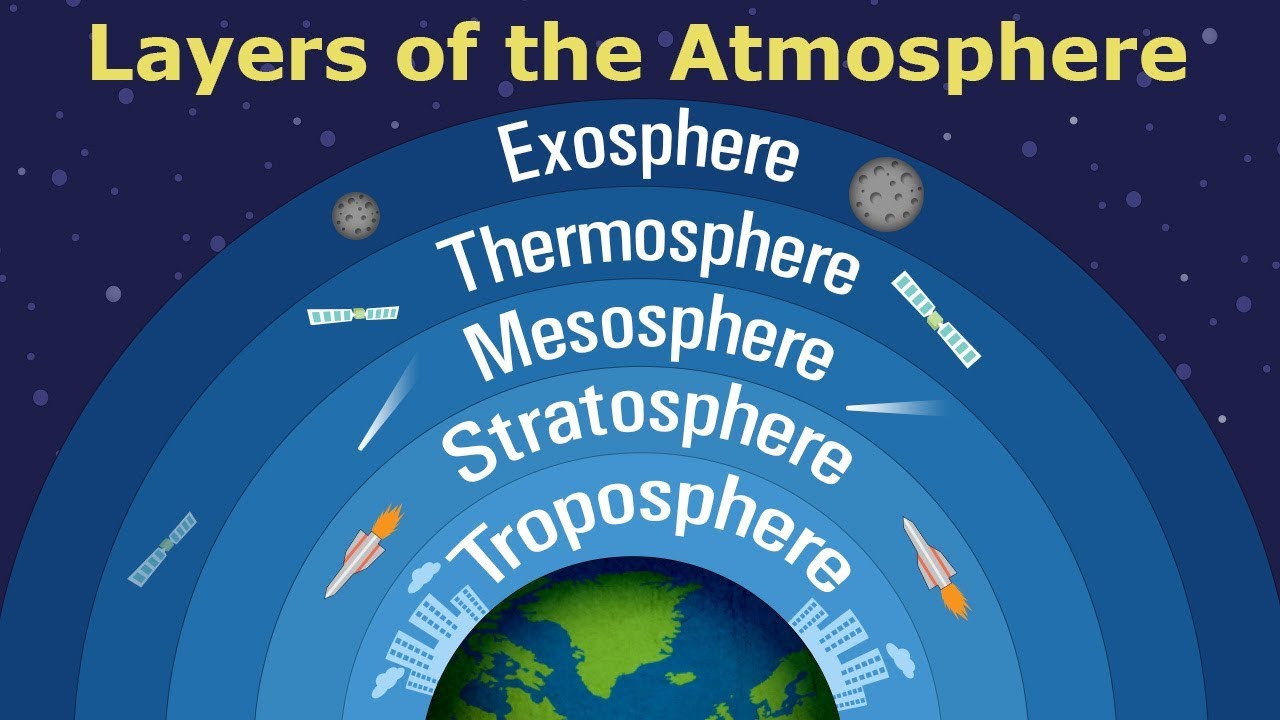 Zones of atmosphere           cont….
2. Stratosphere: 
Height from the earth: 40-50 km
Thin layer above troposphere 
Uniform temperature
The zone comprises of ozone layer 
Protects the earth against the ill-effects of UV irradiation 
Ozone shield increases the temperature from -560 C to  -20 C at 50 km height
1. Troposphere: 
Immediately above surface of earth, 
A gradual decline in temperature
Thickness: 10-20 km 
At 20 km the temperature falls to -56O C (from 150 C)
The rate of temperature drop: 6.40 C/100 m
The zone contains: 99% mass of gases found in the atmosphere (nitrogen, oxygen and carbon dioxide)
3. Mesophere: 
Height from the earth: 70-80 km
Marked reduction in the temperature 
At an altitude of 70 km, 
the temperature falls to -92oC (from  -20C)
4. Thermosphere: 
Height from the earth: above 80 km
Temperature: very high (upto 12000 C)
Thickness of the zone is 500 km 
It contains O2, nascent oxygen & nitrogen oxide.
Influence of metrological conditions
The atmospheric pollution is influenced: meteorological conditions present in an area
Meteorological factors influences: magnitude of vertical & horizontal transfer of air pollution 

Major parameters are: 
Temperature: 
Direct bearing on the movement of air pollutants
Influences the diffusion of pollutants 
Wind: 
The direction & speed of wind is an important determinant in the movement of air pollutants
Humidity
Influences the precipitation of pollutants on earth
Many toxic pollutants combine with water vapor precipitate  to the surface of earth
Atmospheric pressure
Influenced the movement of pollutants in an area 
Important consideration for many pollutional parameter
Air pollution: a historical perspective
1. Meuse Valley (Belgium), December, 1930
The area was covered by a blanket of thick fog for about 5 days
More than 60 persons died as a result of toxicity due to oxides of sulphur (and metals) & soot 
A large section of the population became ill
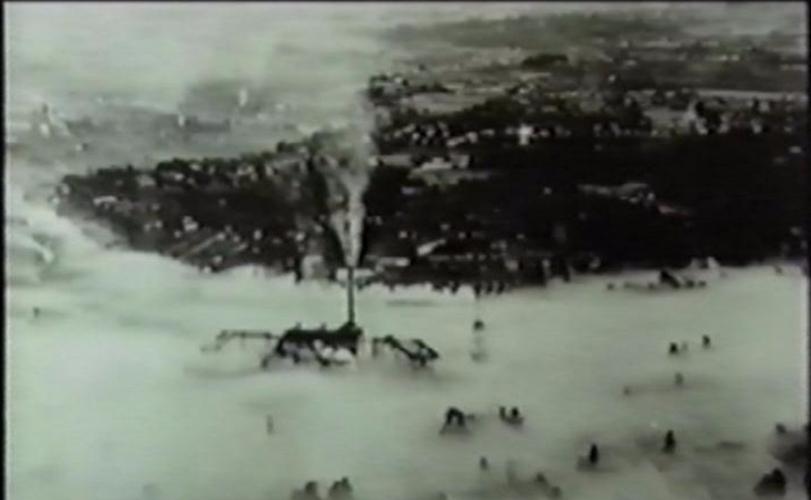 2. Donora (Pennsylvania), October, 1948 
Intense foggy condition that lasted few days. 
A large proportion of the population (more than 40%) became ill due to exposure to 
Manifested ocular & throat irritation, cough & other respiratory symptoms &vomiting
Caused due to excessive sulphur compounds including sulphuric acid from industries
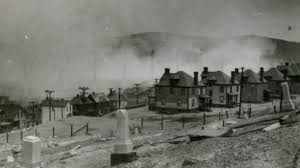 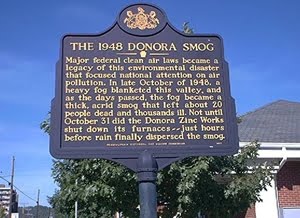 Air pollution: a historical perspective
3. London, December, 1952, 1962 
Famous smog disaster (1952) for 5 days 
Death of thousands people, children & the old
Caused acute respiratory disease in cattle
 Another episode of smog (Dec., 1962) that also caused substantial morbidity& mortality
Sulphur compounds: probable causes of the illness

4. New York (United States)
Air pollution disasters were reported during 1953, 1962 & 1966 
The smog caused substantial morbidity and mortality in 1962

5. Bhopal (India),1984 
Leakage of a toxic gas (methyl isocynate) from a pesticide plant. 
More than 5000 people died
Many more thousands were affected by a variety of illnesses including respiratory dysfunction, blindness &  deformities in the infants
Air pollution: a historical perspective
Chernobyl (erstwhile USSR), 1986 
Most famous radiation disasters that occurred in as a result of massive leakage of radioactivity from a nuclear reactor
The melting of & explosion in the reactor led to death of about 2000 persons & contamination of the environment in the neighboring areas

Los Angeles (California)
The smog pollution in the city has more to do with petrol than coal
The area is highly industrialized and densely populated
The problem that was associated with various respiratory symptoms was recognized as early as 1940(s)
Caused ocular & respiratory irritation& damage to vegetation
Air pollution: a historical perspective
Coal dust explosion (China, 1942 and Chasnala, India, 1957) 
Forest fires (South East Asia, 1997-98): impact on health & productivity  

 Nitrogen oxide & hydrocarbons present in the atmosphere (following use of petrol by the automobiles) reacted with sunlight
 Toxic compounds were produced through a photochemical reaction between sunlight & the two pollutants
The photochemical smog pollution of 1969 has been reported in detail as a part of episode 104 (associated with hurricane Camille emanating from Gulf of Mexico)
Classification of air pollutants
A wide variety of pollutants are present in the atmosphere
In order to understand their impact on health & ecology, & to evolve appropriate strategies for their control, the pollutants are classified in a number of ways: 

Source of emission, 
Physico-chemical characteristics &
Effects on life processes
Sources of air pollutants
Sources
Natural sources
Man induced activities
Incineration: wood, coal, petroleum products, 
Automobile industry: oxides of sulphur & nitrogen, carbon monoxide, smoke & fly ash
Oil refineries
Iron/steel mills, fertilizer plants & rendering units metal fumes & fluorides into the atmosphere
Agricultural, textile, paper & pharmaceutical industries
Dust particles: milling, crushing /grinding
pesticide & drug residues
Organic/inorganic vapours
Geochemical contamination, 
 Photochemical reactions, 
 Change in climatic conditions,
 Volcanic eruptions, 
 Gaseous discharge from marshes & swamps,
 Forest fires
 Dust, fog & radiation fall-outs
 Microbial agents
Physico-chemical characteristics
Two major groups
Particulate pollutants: 
Dust particles,
Mist,
Fly ash
Droplets,
Fog,
Smoke,
Fumes & soot
Gaseous pollutants:  
Oxides of Sulphur & Nitrogen, 
Carbon monoxide 
Hydrogen sulphide
Vapours of gasoline & trichlorethylene
Toxic to animals & man
Organic decomposition of waste
Methanogenesis: methane (gobar gas) & Carbon dioxide
Carbon dioxide: respiration
Effects of pollutants
Direct bearing on the health of animals & man, & planetary bio-diversity 

Toxic gases & substances present in the atmosphere cause: 
Retardation of growth,
Promote ageing, 
Bleaching of leaves
Necrosis in plants 

The degree of damage: 
Dose of pollutant &
Duration of exposure

Loss of valuable plant materials especially around industrial areas 

damage to physical structures, monuments and buildings. 
         Ex: damage of Taj Mahal
Effects of pollutants
Nonirritant pollutants (carbon monoxide) may not always be associated with overt clinical manifestations. 
Studies have shown that zinc & lead pollution of air: marked fatalities in cattle & horses in Germany
Arsenic: Bloody diarrhea, vomiting & excessive thirst in animals
Smog pollution: Variety of respiratory problems in animals
Lead pollution: Teeth grinding & laryngeal paralysis (roaring sound) in cattle
Fluorosis: Cattle & sheep reared near brick kilns and iron/steel aluminum  plants & ceramic factories 
    In soil (0.1-1.0 g/kg)
    Water (in some areas in India, 25 mg/litre)
    Air (Volcanic eruptions & in the dust particles originating from soil)
    Conditions: lameness, mottled teeth, fragile bones & loss of milk yield in dairy cattle

Metallic pollutants: Induce anaemia & emaciation in animals
Effects of pollutants
In humans (atmospheric pollution due to metallic & gaseous substances is manifested by
Bronchitis, pulmonary asthma & inflammation of upper respiratory tract     

Nitrogen oxide: Pulmonary oedema & congestion
Sulphur oxide: Injury to mucosa
Ozone: Effects similar to ionizing radiation 
Carbon monoxide: Depriciation of blood oxygen level following its combination with haemoglobin)
Particulate matter have been described in detail by many workers
Pollution within animal houses
The quality of environment within animal houses: on the health of animals &  their productivity
High densities of animals: not well ventilated lead to accumulation of excessive moisture and carbon dioxide
Atmospheric oxygen level to 10-12% may not prove fatal to animals, 
An increase of atmospheric Carbon dioxide level to 6.0% may lead to asphyxia 
A concentration of Carbon dioxide 30% for some hours could result in death
In horses Carbon dioxide concentration of 3-5% may cause rapid breathing 
A combination of high moisture & carbon dioxide makes animals uncomfortable & leads to a reduction in production
Major gases: include ammonia, hydrogen sulphide & methane besides carbon dioxide 
Ammonia: irritating gas that is frequently found in the dirty farm houses
Concentration between 0.04% and 0.5% of the gas causes much  irritation of mucous membranes, asphyxia and death. 
Hydrogen sulphide (0.01 - 0.14%): irritation of eyes, throat & nose, &  lung oedema
Excessive amounts of methane may prove explosive 
Turbulence activity may also lead to production of harmful particulate pollutants
Microbial  pollution of air
A variety of microbes are carried by air
Meteorological conditions (temperature, humidity, solar radiation)
Amount of particulate & gaseous pollutants contribute immensely to the variation in the load and type of microbes
Most of the atmospheric microflora emanates from the soil or due to stirring action induced by animal/human activity within the animal houses
The microbes are adsorbed on the dust particles
Carried over long distances under favorable weather conditions (high wind velocity) especially during outbreaks of diseases
A large numbers of organisms (many of them pathogens) can be transmitted through air in an area
Animals suffering from respiratory diseases discharge the microorganisms during sneezing & coughing
In man: 
Sneeze can release upto 10,000-10,00,000 droplets
Microbes released by animal & human sources survive in the environment for varying lengths of time
Some organisms may not survive for more than few minutes (Leptospira in dry atmosphere),
Can resist the adverse environmental conditions for as long as 28 years (spores of Bacillus anthracis in soil) 
Brucellae can survive in soil for about one month 
Exposure to sunlight causes destruction of many environmental microorganisms (Mycobacterium spp)
In soil: mycobacteria can survive for upto 6 months
Measurement of air contamination
The microbial load of moving air is determined 
To assess the level of contamination within a building or given area 

Several techniques are used 
To collect the samples & conduct qualitative & quantitative analysis of air
Sedimentation
Impaction
Impingement
Precipitation
Filtration
Sieve cascade sampler
Methods of air sampling
1. Sedimentation (settling plate method) 
Permits settlement of atmospheric air on the surface of an agar plate for 10 min or more
It does not allow the settlement of suspended particles the air

2. Impaction 
Collecting the atmospheric particles on the surface of a solid/semi-solid agar medium
Air centrifuge is used
The air flow on the sides of a rotating cylinder lined with a culture medium
Suitable for large sized particles
A better known device called slit sampler is preferred by many to test air quality
The air is sucked through a slit onto a rotating culture plate kept underneath the device 
The flow rate one cu ft .( 28.3 cu cm)/min
Rotation rate is kept at 0.5, 2 or 6 min/revolution
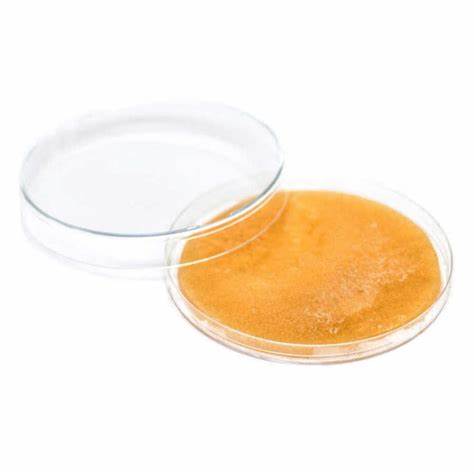 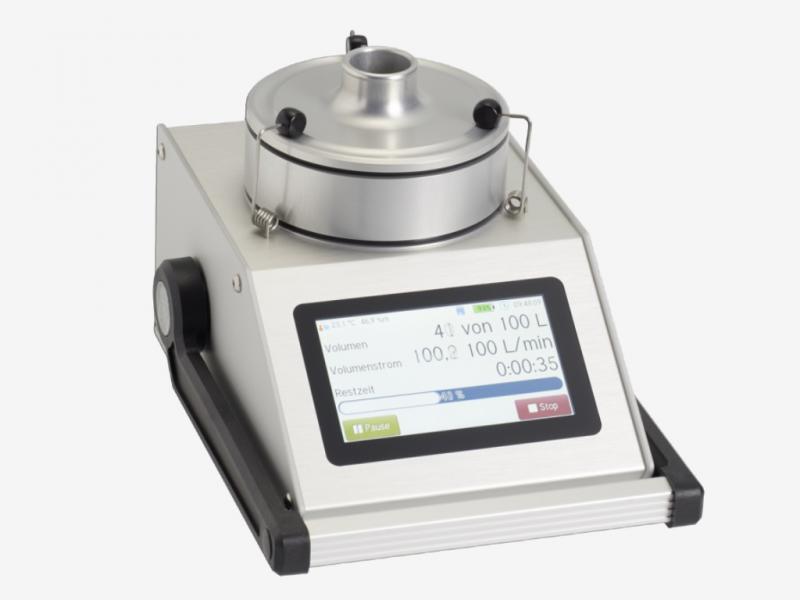 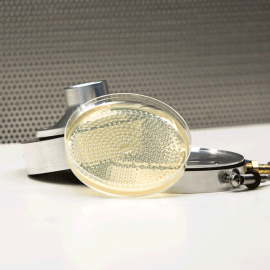 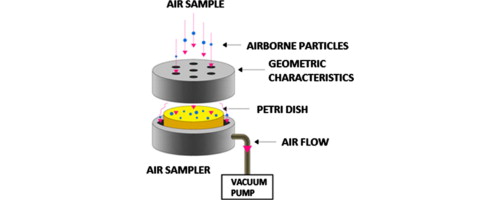 Methods of air sampling
3. Impingement
To collect atmospheric particles in a liquid medium 
The air is sucked through a glass instrument at a defined rate into the fluid 
The microbial load: determined by examining the fluid

4. Precipitation
The precipitation of atmospheric particles in two ways: 
1. Thermal precipitation 
A slowly moving air current (3 lit/min) is directed between heated & cooled surfaces (distance 0.038 cm)
The heated wire/surface repulses the particles towards cold surface 
They get collected in cold surface
The organisms are then transferred on to the agar medium
2. Electrostatic precipitation 
Collects the organisms on the basis of their electric charge
 It is a highly efficient instrument for collecting the airborne particles
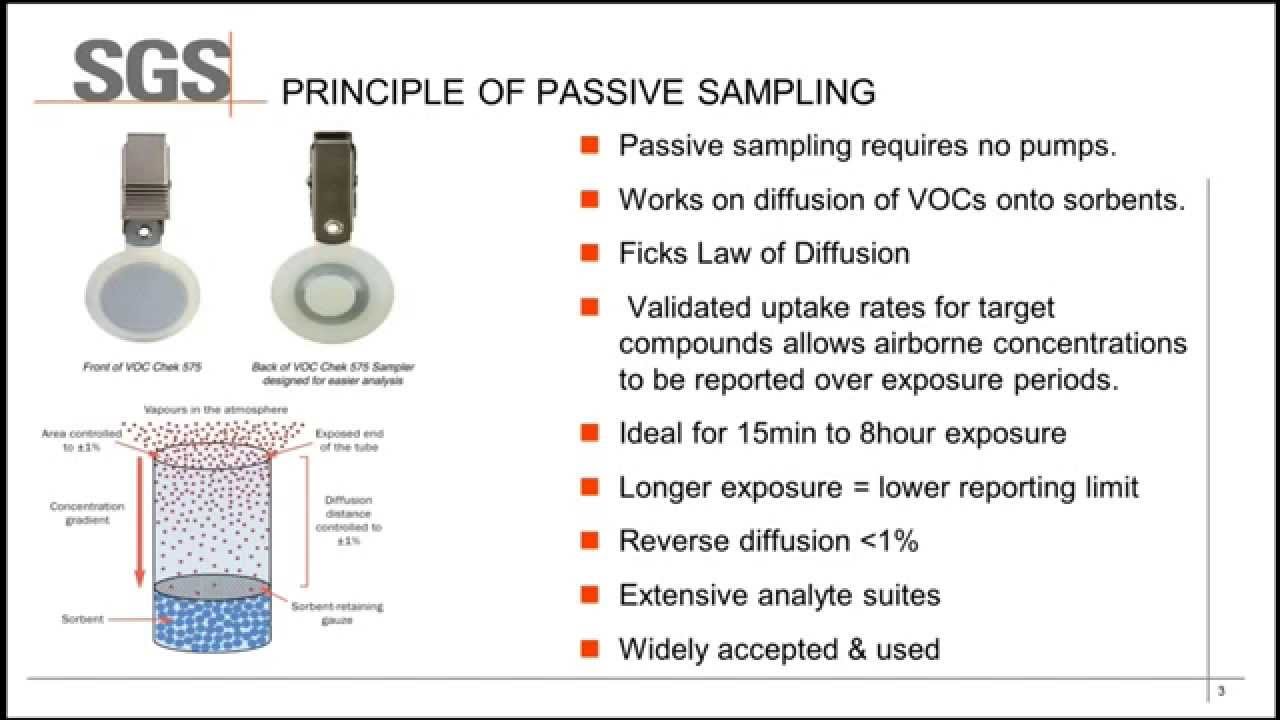 Methods of air sampling
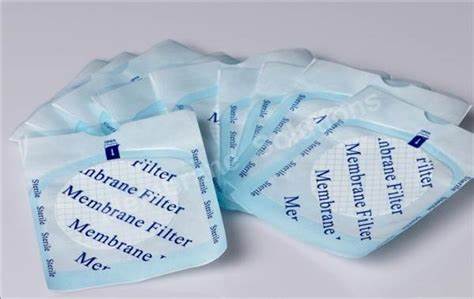 5. Filtration 
The microorganisms are trapped on a filter (cotton, glass wool or paper) or membrane filter
Membrane filter technique is considered to be better for the purpose
 Air is filtered through the membrane
The particles (with microbes) are impunged on this membrane
The membrane is then placed on a paper saturated with an appropriate medium & incubated

6. Sieve (cascade) samplers
It is desired to collect samples of air on the basis of the particle size of the pollutant 
Sieves of varying sizes are arranged in a cascading manner (one upon the other)
Larger particles are collected on top 
Smaller ones towards the bottom sieves 
Cascade impactor is a highly efficient trap
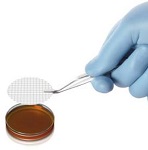 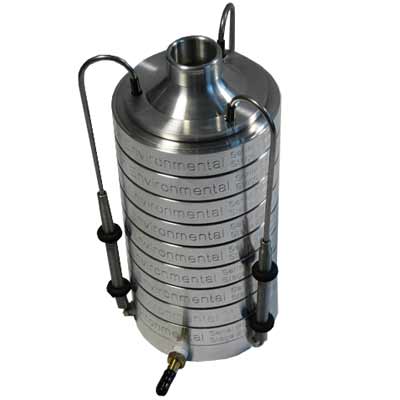 Control of air pollution
Minimize the production & release of pollutants near the animal or human dwellings
Control of dust particles: by improving sanitary conditions within the houses
Frequent washings of floor & equipment: controlling the dust within the buildings 
Vacuum cleaners: used effectively 
Proper ventilation: a prompt clearance of foul gases & particulate pollutants
                                           Filters can be installed to check the entry of external contaminants 
Use of laminar air flow systems for closed compartments/ cabins 
                                             Allows unidirectional passage of air through cellulose acetate filters